Sketch one
Project Goals
To map the direct movements of the dancer to angular strong visualizations and the indirect movements to circular, flowing, exploring, almost organic visualizations. We would also like to explore using direct movements to minimize the rendering window to create a experience of inflexibility. Conversely, indirect and flowing movements could expand the rendering window. 

The dancer will be improvising based on the tone and mood the group works to create.  If the group chooses a more fierce or angry route,  the dancer will choose to focus more on direct, strong movements like punching and wringing; whereas if the group chooses to go for something more calm and natural, the dancer will favor more flowing, freer movements. The dance will also incorporate a contrast of indirect versus direct movement.
Inspiration
Inspiration
http://youtu.be/V2ADOQCspSI
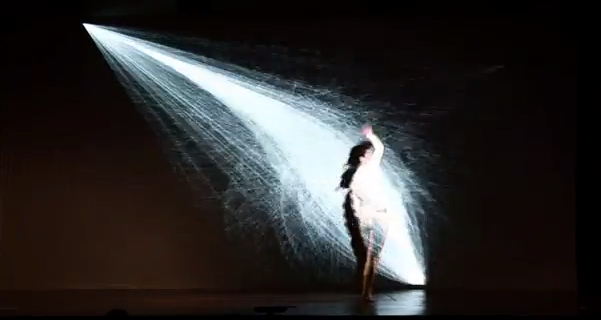 Mood Research
Indirect Visualization
Free-flowing organic visualizations respond to indirect movements.
Indirect Visualization
inDirect Visualization
Fire-Based
Direct Visualization
Direct Visualization
Combination
Concept Art
Concepts
Direct Movements
Concepts
Direct Movements
Concepts
Direct Movements
Concepts
Indirect Concept
Concepts
Indirect Concept
Concepts
Indirect Movement
Technology
Technology
Microsoft Kinect for Recognition
Max for Audio Manipulation
Processing for Visualization
Mac Mini
Projector
Technology
Prototypes
Prototype
The intuition behind the metric is to measure the predictability of the path.  For each point, we try to predict the next 5 steps by assuming the actual path will continue in the same linear predicted path.  The screenshots show  various paths and a scale from 0 to 100 of in/directness.
Prototype
One can imagine using a Kinect or Wiimote to generate this path.  Once that is accomplished, interactive visualizations and sonifications can be mapped to this metric.
Prototype
Stage Setup
Stage setup